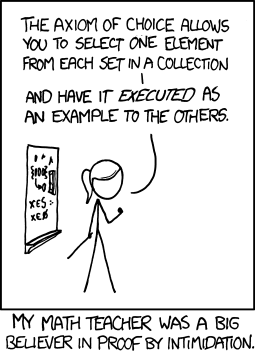 Inference rules for quantifiers
P(c) for some c
x P(x)
∴ P(a) for any a
∴ x P(x)
“Let a be anything*”...P(a)
x P(x)
∴ P(c) for some special** c
∴ x P(x)
** By special, we mean that c is a name for a value where P(c) is true. We can’t use anything else about that value, so c has to be a NEW variable!
* in the domain of P
Proof by Contrapositive:  Strategy for implications
If we assume q and derive p, then we have proven q  p, which is the same as p  q.

                         1. q         	Assumption
                          ...
                         3. p
          4. q  p     		Direct Proof Rule
          5. p  q				Contrapositive
Proof by Contradiction:  One way to prove p
If we assume p and derive F (a contradiction), then we have proven p.

                         1.  p         assumption
                          ...
                         3.  F
          4.   p  F         		direct Proof rule
          5.   p  F       		Law of Implication: 4
          6.   p              		Identity: 5
Even(x)  y  (x=2y)     
Odd(x)  y  (x=2y+1)
Domain: Integers
Even and Odd
Prove: “No integer is both even and odd.”
       English proof:    x (Even(x)Odd(x)) 
                                       x (Even(x)Odd(x))

We go by contradiction. Let x be any integer and suppose that it is both even and odd.   Then x=2k for some integer k and x=2m+1 for some integer m.   Therefore 2k=2m+1 and hence k=m+½.
But two integers cannot differ by ½ so this is a contradiction.  So, no integer is both even and odd.                                                                 
Rational Numbers
A real number x is rational iff  there exist integers p and q with q0  such that x=p/q.


Prove:   If x and y are rational then xy is rational
Rational(x)  p q  ((x=p/q)  Integer(p)  Integer(q)  q0)
x y ((Rational(x)  Rational(y))  Rational(xy))
Domain: Real numbers
Rationality
Rational(x)  p q  ((x=p/q)  Integer(p)  Integer(q)  q0)    
Domain: Reals
“If x and y are rational then xy is rational.”

Proof:   Let x and y be rational numbers.  Then, x = a/b for some integers a, b, where b0, and y = c/d for some integers c,d, where d0. 
Then xy = (ac)/(bd).  
Since b and d are both non-zero, so is bd; furthermore, ac and bd are integers.  It follows that xy is rational, by definition of rational.  
Rationality
Rational(x)  p q  ((x=p/q)  Integer(p)  Integer(q)  q0)    
Domain: Reals
“If x and y are rational then x+y is rational.”
Proofs
Formal proofs follow simple well-defined rules and should be easy to check
In the same way that code should be easy to execute

English proofs correspond to those rules but are designed to be easier for humans to read
Easily checkable in principle

Simple proof strategies already do a lot
Later we will cover a specific strategy that applies to loops and recursion (mathematical induction)
CSE 311: Foundations of Computing
Fall 2014
Lecture 9:  Set Theory
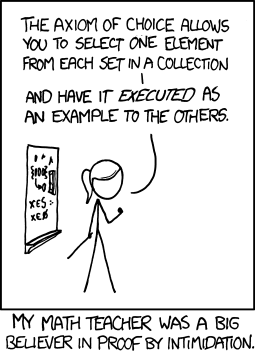 Set Theory
Formal treatment dates from late 19th century
Direct ties between set theory and logic
Important foundational language
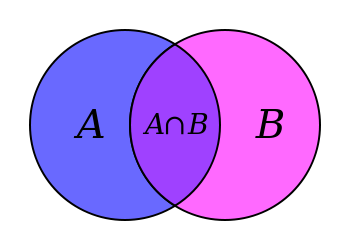 Some Common Sets
ℕ is the set of Natural Numbers; ℕ = {0, 1, 2, …}
ℤ is the set of Integers; ℤ = {…, -2, -1, 0, 1, 2, …}
ℚ is the set of Rational Numbers; e.g. ½, -17, 32/48
ℝ is the set of Real Numbers; e.g. 1, -17, 32/48, π
[n] is the set {1, 2, …, n} when n is a natural number
{} =  is the empty set; the only set with no elements
EXAMPLES
Are these sets?
A = {1, 1}
B = {1, 3, 2}
C = {☐, 1}
D = {{}, 17}
E = {1, 2, 7, cat, dog, , α}
Give some examples:
Finite sets, 
Multiple domains
N, Z, Q, R
Emptyset
Sets containing sets
We say 2 E; 3 E.
Definitions
A and B are equal if they have the same elements


A is a subset of B if every element of A is also in B
A = B    x (x  A  x  B)
A  B   x (x  A  x  B)
A = {1, 2, 3}
B = {3, 4, 5}
C = {3, 4}
QUESTIONS
  A?
A  B?
C  B
A  B
Definitions
A and B are equal if they have the same elements


A is a subset of B if every element of A is also in B




Note:
A = B    x (x  A  x  B)
A  B   x (x  A  x  B)
A  B
Building sets from predicates
S = {x : P(x)}
S = {x A : P(x)}
A  B
Set Operations
Union
Intersection
Set Difference
A = {1, 2, 3}
B = {4, 5, 6} C = {3, 4}
QUESTIONS
Using A, B, C and set operations, make…
[6] = ?
{3} = ?
{1,2} = ?
{1,3} = ?
More Set Operations
Symmetric
 Difference
Complement
A = {1, 2, 3}
B = {1, 4, 2, 6} 
C = {1, 2, 3, 4}
It’s Boolean algebra again
Definition for  based on 


Definition for  based on 


Complement works like 
Empty Set and power set
Power set of a set A = set of all subsets of A
Cartesian Product
De Morgan’s Laws
Proof technique:
To show C = D show
x  C  x  D and
x  D  x  C
Prove A  B = A  B
Begin with x  A  B  x  A  x  B
Distributive Laws
A
B
A
B
C
C
Russell’s Paradox
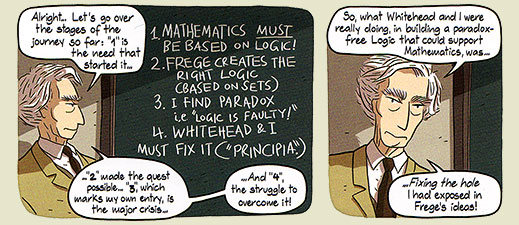 Representing Sets Using Bits
UNIX/Linux File Permissions
ls –l
    drwxr-xr-x ... Documents/
    -rw-r--r-- ... file1

Permissions maintained as bit vectors
Letter means bit is 1 
“--” means bit is 0.
Bitwise Operations
01101101                Java: 	z=x|y    	00110111                            
        	01111111              
		
      	00101010                Java:		z=x&y     	00001111                
        	00001010  
	     
		01101101                Java:		z=x^y
    	00110111                                    
         	01011010
A Useful Identity
If x and y are bits:  (x  y)  y = ?

What if x and y are bit-vectors?
Private Key Cryptography
Alice wants to communicate message secretly to Bob so that eavesdropper  Eve who hears their conversation cannot tell what Alice’s message is.
Alice and Bob can get together and privately share a secret key K ahead of time.
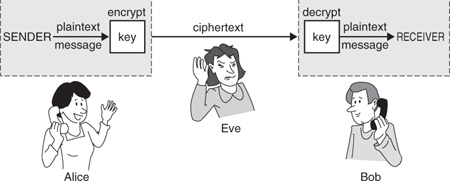 One-Time Pad
Alice and Bob privately share random n-bit vector K 
Eve does not know K
Later, Alice has n-bit message m to send to Bob
Alice computes  C = m  K
Alice sends C to Bob
Bob computes m = C  K which is (m  K)  K
Eve cannot figure out m from C unless she can guess K
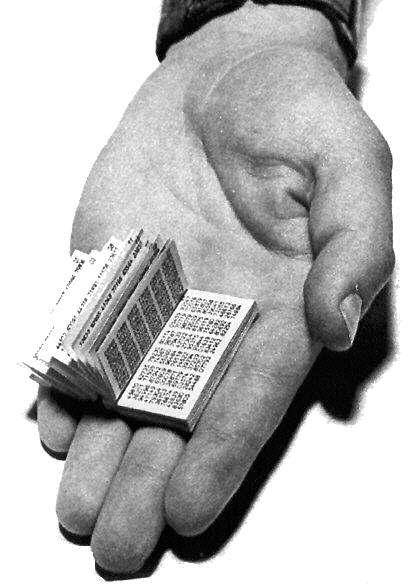